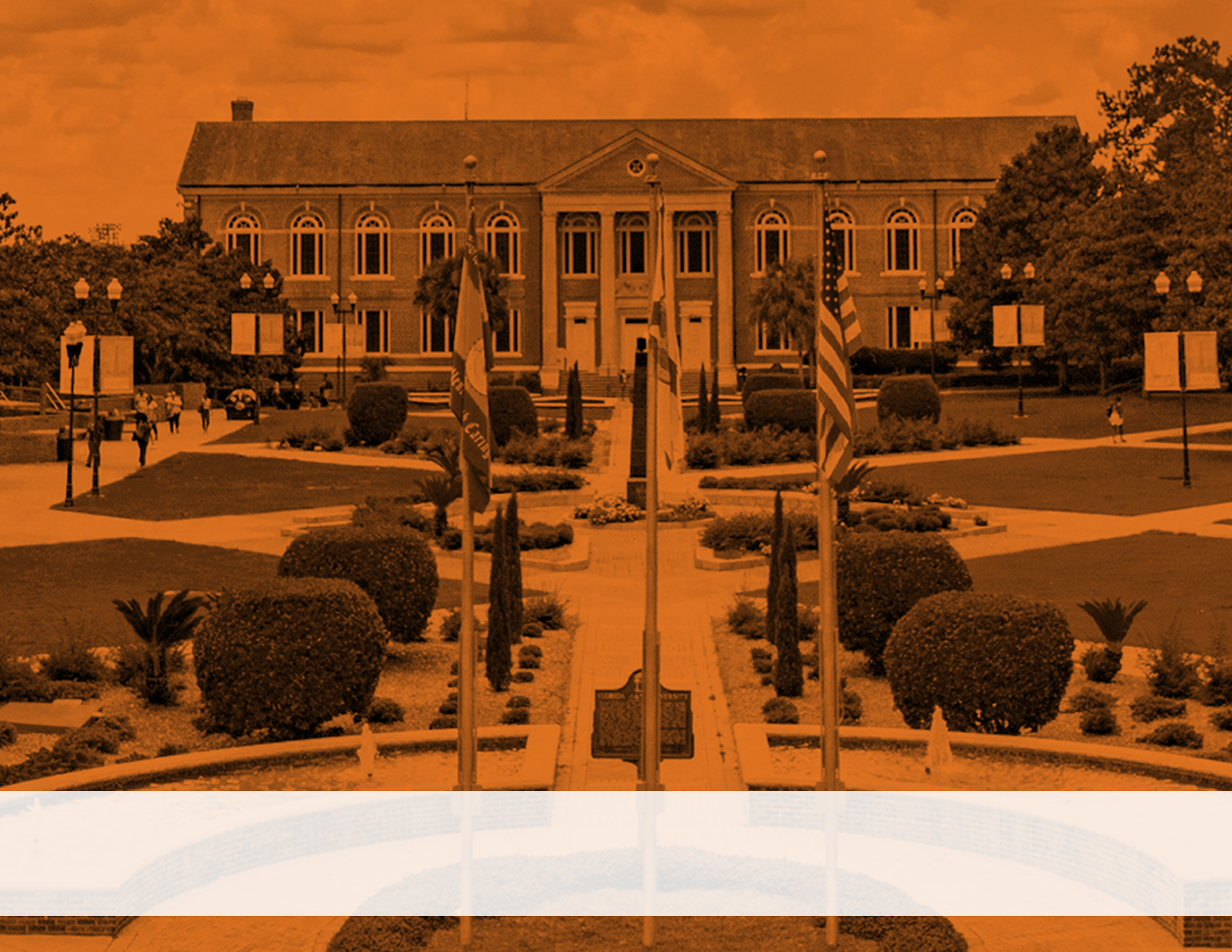 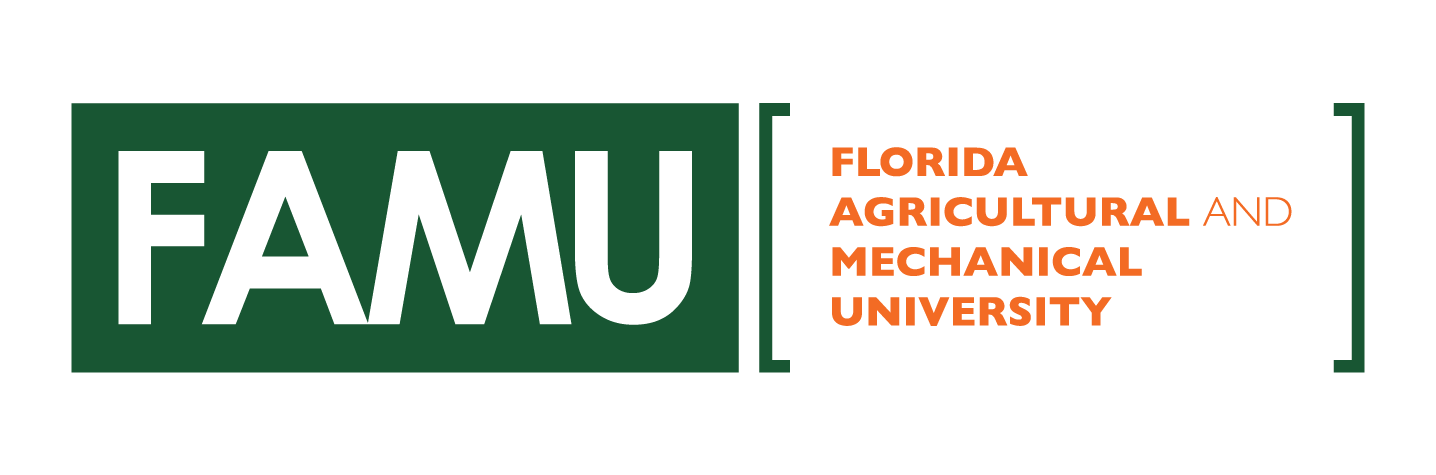 Governance Committee
Trustee Kenny Stone, Chair
Approval of Minutes
December 6, 2023
Article 4: Committees
4.1     EXECUTIVE COMMITTEE - The Executive Committee shall consist of seven (7) Trustees, which shall include the   Board Chair and Vice Chair, the chairs of the Academic and Student Affairs Committee, Audit and Compliance Committee, Budget/Finance and Facilities Planning Committee, Governance Committee, and Direct Support Organization/Committee.  The Corporate Secretary shall be an ex-officio member without a vote and not counted as part of a quorum for the purpose of transacting business.
Article 4: Committees
4.2.1      Academic and Student Affairs Committee -        The Academic and Student Affairs Committee shall be responsible for the oversight of educational policies and programs, and policies relating to student affairs including Intercollegiate Athletics.  The committee shall review and consider policies relating to new and existing degree programs, instruction, research, and continuing education, conditions affecting recruitment and retention of faculty members, including tenure, academic freedom and academic responsibility, codes of conduct and appropriate penalties for violations of University regulations pertaining to academic dishonesty, student admissions, student conduct, student life, extracurricular activities, student health, career resources, and student financial affairs.  The committee shall make recommendations and reports to the Board on these and other matters referred to it by the Board.
Article 4: Committees
4.2.4    Direct Support Organizations /Intercollegiate Athletics Committee – The Direct Support Organizations /Intercollegiate Athletics Committee is responsible for oversight and making recommendations to the Board on matters related to the University’s Direct Support Organizations /Intercollegiate Athletics (DSO).  The committee shall make reports to the Board and additional recommendations as appropriate.  The Committee’s responsibilities shall include, but not be limited to:

Recommending the certification, continued certification, or decertification of a DSO; 
Recommending approval of the DSO budget and amendments; 
Recommending appointments to the DSO governing board; and
Approve audits of the DSO.
Reviewing the Intercollegiate Athletics budget
Overseeing and taking appropriate action related to University Intercollegiate Athletics community relations and economic development activities; and
Recommend approval of Intercollegiate Athletic employment contracts.
6
7
8
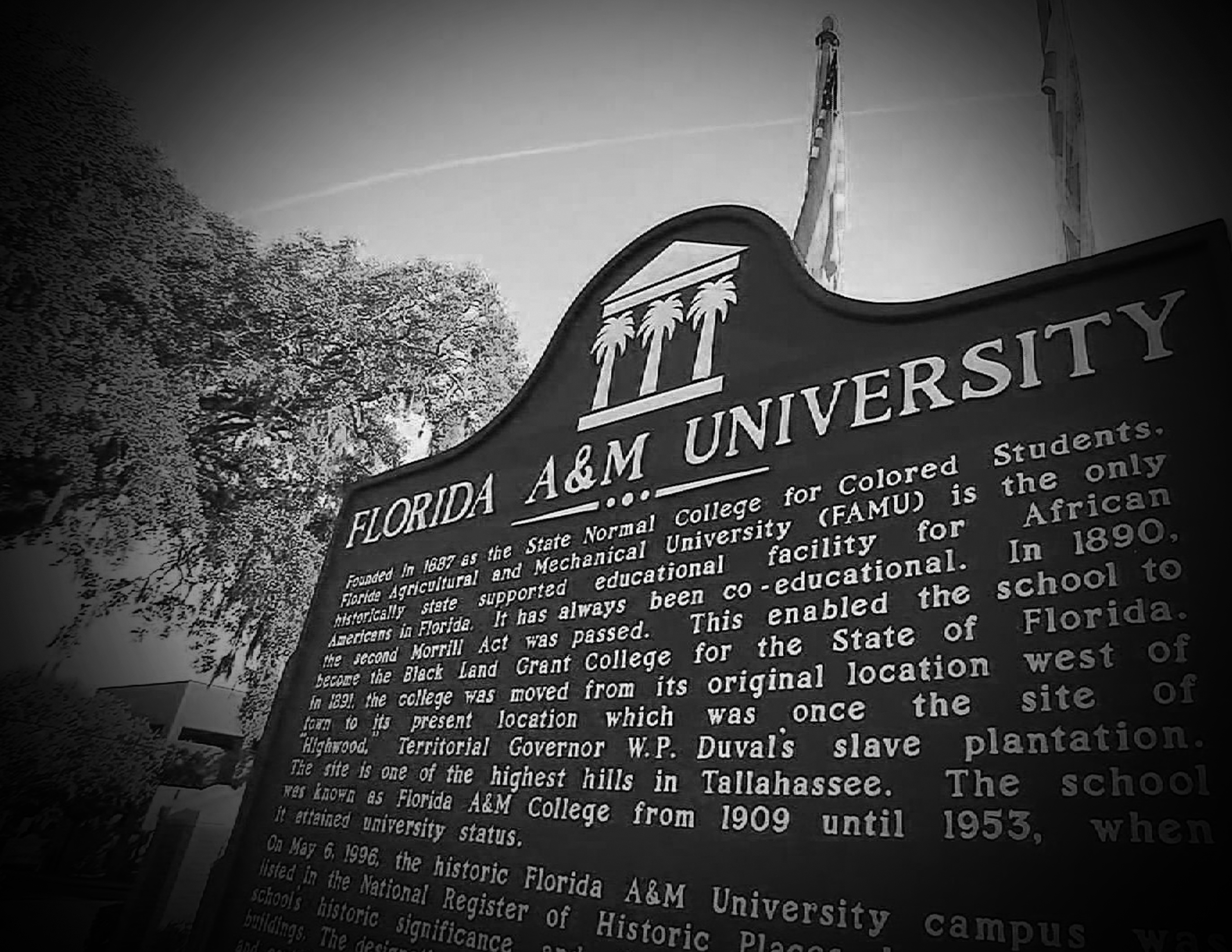